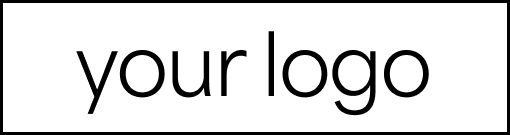 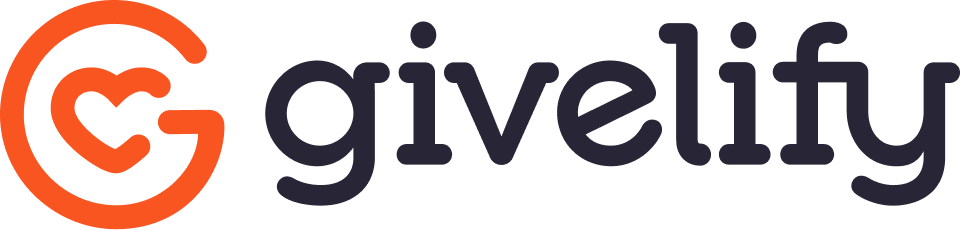 [Organization name]
Access Mobile App Store
Search for ‘Givelify.’ Install the app. Click ‘Open.’

Search for Organization
Go to ‘Search’ and type [your organization name], click ‘Search.’

Give
Click ‘Give’.
Select the $ amount.
Click ‘Give Now.’